Jeopardy: BSK & Advocacy Edition game — How to play
Introduction to the game: 
To engage your family, friends, and community members, we created this BSK & Advocacy Jeopardy game where you can test each other’s BSK knowledge and help get the vote out for the Best Starts for Kids levy renewal on August 3, 2021!
Rules:
You can partner up or play by yourself. Many people can compete and test their BSK knowledge – make it competitive!
To make it competitive, include prizes for your contestants (winner, runner up, participants, etc).
Make sure you answer the question in true Jeopardy style: “What is…[answer].” 
Make sure you have two people from your group tally up points and write down which categories have been selected to keep track.
Last, but not least, make sure you have FUN!!! 

Directions to play the game:
Open the PowerPoint presentation for Jeopardy: BSK & Advocacy Edition game.
At the top left corner of the presentation select Present button: 


3.  Choose any category (Best Starts for Kids 2.0 Renewal, Get the Vote Out, & Advocacy), then click an option for points (100, 200, 300, 400, 500). 
4.  Once you click any number, the corresponding question will appear. Give your participants a few seconds/minutes to answer the question. To prompt the answer to appear on screen, click anywhere on the slide. 
5.  Continue with the same set of instructions until you no longer have any available categories left.
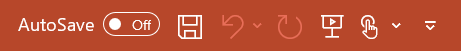 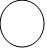 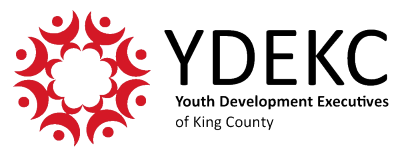 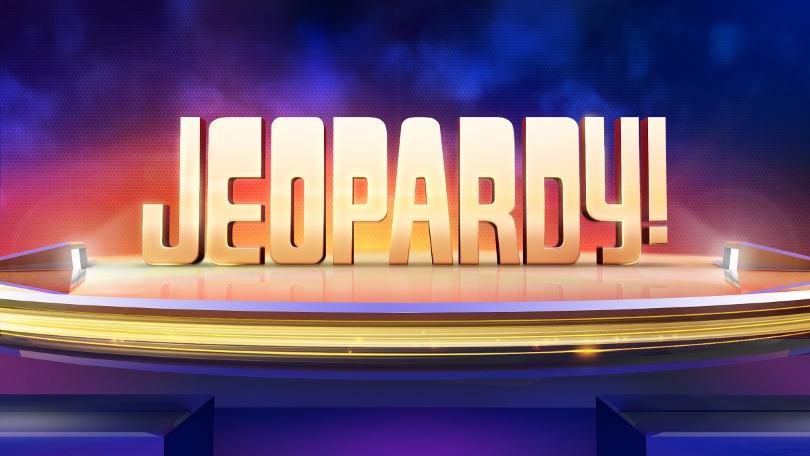 What are the principles of Best Starts for Kids?
Happy, Healthy, Safe and Thriving
What are the three components of the Executive’s Levy Proposal?
Maintain what we are doing, build upon what we are doing, and create new investments in childcare.
What are 3 of the investments this levy will bring?
Child Care, Homelessness Prevention, Investing Early, Communities Matter, Expanded Learning, Stopping the School to Prison pipeline, Sustaining the Gains
How much will property owners pay per $1000 of assessed value?
19 cents per $1000 assessed value
Can I encourage voting for the Best Starts for Kids Levy?
Yes! You can help get the vote out and encourage voting!
When do you have to register to vote to be able to cast a ballot in the August Primary?
A. Online and mail registrations must be received by July 26 

B. Register to vote in person: Before 8pm on Election day
When do we receive ballots for the August Primary?
July 16th
When is election day?
August 3rd
Do I need a stamp to mail my ballot?
No! Ballots are prepaid or dropped off at your Ballot Drop Box.
Where can you find a list of ballot drop box locations?
King County Elections Website
Who can advocacy be done by?
Anyone!!!!!
Do you need to be an expert to effectively advocate?
No!
What type of advocacy can you do to help get the vote out for BSK?
You can educate your community on the value of Best Starts for Kids!
Can nonprofit staff advocate for a Levy?
YES!!!!
Bonus Question: 
What are some ways to engage your community about BSK?